Oxford Discover Student Book 4
Second Assessment
Page 56
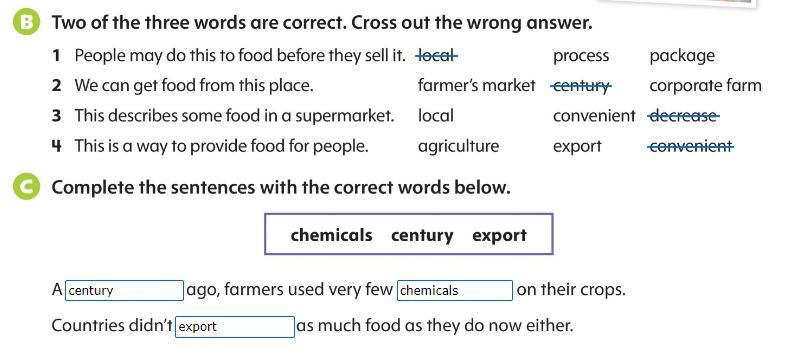 Page 69
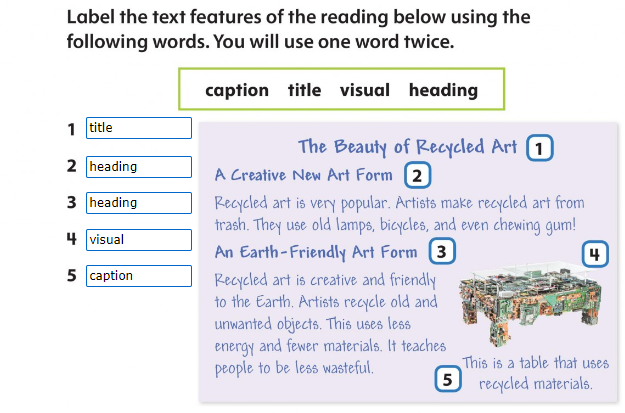 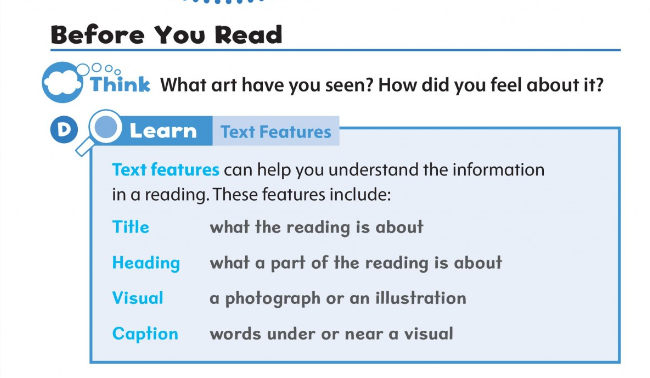 Page 61
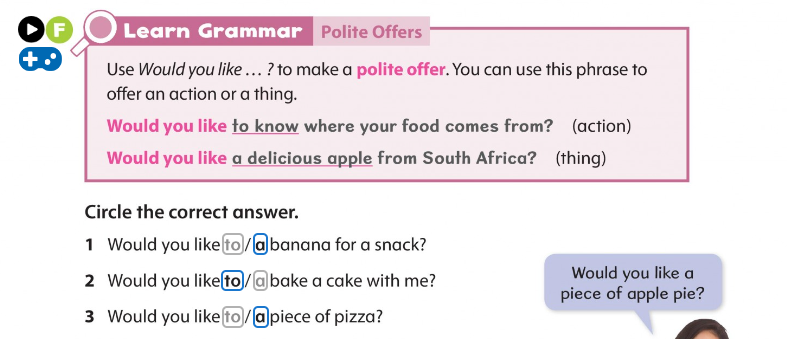 Page 63
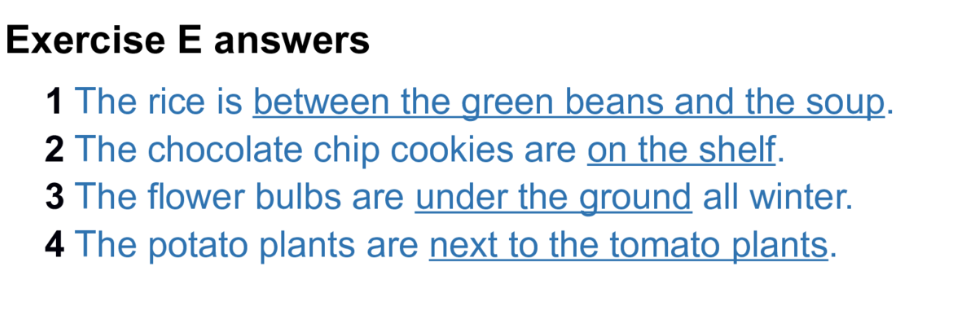 Page 75
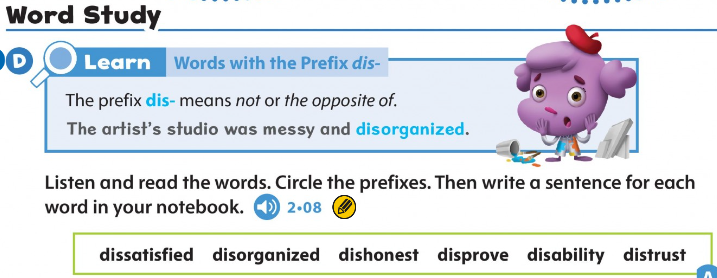